ORIENTAÇÕES GERAIS
Usar a fonte a estilística que está disponível neste modelo.
Tamanho da fonte: tamanho mínimo 24.
Cor do Texto: predominantemente preto. Podem ser utilizadas outras cores para destaques necessário (destaque de palavra, título, etc.).
Cada slide deverá conter o título de seu conteúdo, aparecendo de forma centralizada  e situada dentro de caixa de texto.
Gráficos e imagens: a critério do acadêmico (elementos: tamanho ou agrupamento no slide).
Quantidade máxima de slides: 20 quando não há pesquisa de campo e até 30 quando há pesquisa de campo. 
Procure evitar a sobrecarga das telas com imagens ou tópicos com texto que  sejam superiores a duas linhas, salvo quando for citação.
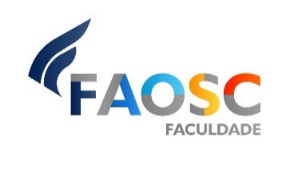 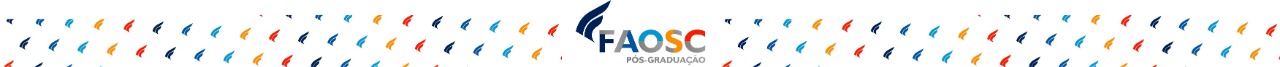 ORIENTAÇÕES GERAIS
A forma de apresentação do conteúdo fica condicionado aos elementos/itens obrigatórios abaixo, podendo ser incluídos outros que o acadêmico(a) julgar relevantes:
Tema;
Problema;
Hipótese(s), questões de pesquisa ou pressupostos;
Objetivos (geral e específicos);
Justificativa;
Procedimentos metodológicos;
Estrutura preliminar do trabalho (obrigatório em projetos e monografias);
Principais itens relacionados a cada seção;
Considerações Finais (obrigatório em monografias);
Principais referências utilizadas;
Anexos ou Apêndices que deseja demonstrar.
Na sequência, segue modelo de slides para apresentação
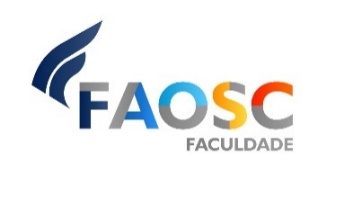 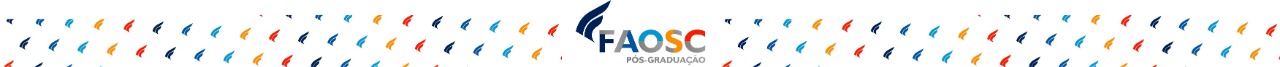 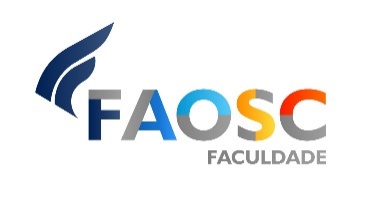 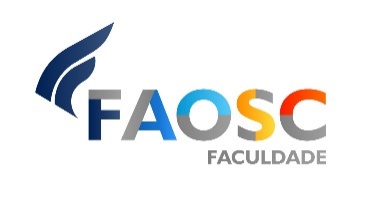 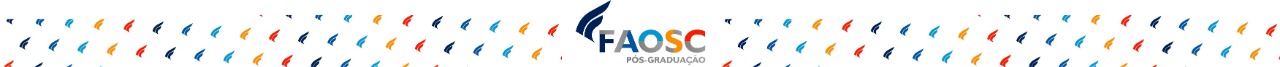 Indicar o tipo de trabalho científico. Fonte menor que o título (se possível). Texto alinhado à esquerda. Sem negrito
Trabalho de Conclusão de Curso
TÍTULO DO TRABALHO
Maiúsculo. Negrito. Centralizado
Acadêmico(a): Nome do acadêmico(a)
Orientador(a): Titulação e nome do professor
Curso de xxxxxxxxxx
Fonte menor que o título (se possível). Alinhado à direita. Sem negrito.
PROBLEMA E QUESTÕES DE PESQUISA:
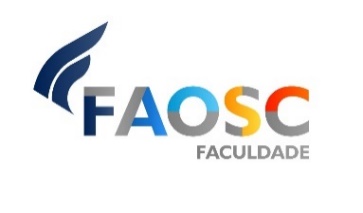 PROBLEMA 
Xxxxxxxxxxxxxxxxxxxxxxxxxxxxxxxxxxxxxxxxxxxxxxxxxxxxxxxxxxxxxxxxxxxxxxxxxxxxxxxxxxxxxxxxxxxxxxxxxxxxxxxxxxxxxxxxxxxxxxxxxxxxxxxxxxxxxxxxx

QUESTÕES DE PESQUISA
xxxxxxxxxxxxxxxxxxxxxxxxxxxxxxxxxxxxxxxxxxxxxxxxxxxxxxxxxxxxxxxxxxxxxxxxxxxxxxxxxxxxxxxxxxxxxxxxxxx?
OBJETIVOS:
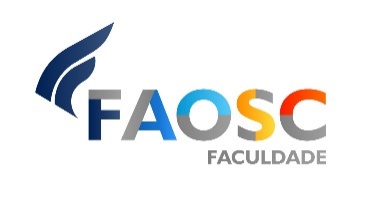 OBJETIVO GERAL:
Xxxxxxxxxxxxxxxxxxxxxxxxxxxxxxxxxxxxxxxxxxxxxxxxxxxxxxxxxxxxxxxxxxxxxxxxxxxxxxxxxxxxxxxxxxxxxxxxxxxxxxxxxxxxxxxxxxxxxxxxxxxxxxxxxxxxxxxxx

OBJETIVOS ESPECÍFICOS:
xxxxxxxxxxxxxxxxxxxxxxxxxxxxxxxxxxxxxxxxxxxxxxxxxxxxxxxxxxxxxxxxxxxxxxxxxxxxxxxxxxxxxxxxxxxxxxxxxxx?
JUSTIFICATIVA:
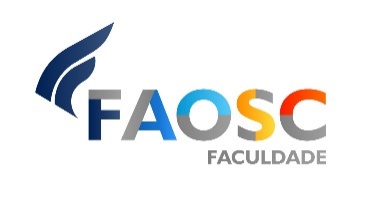 No máximo em 01 (um) slide justifique as razões de ter feito a pesquisa. Busque ênfase direta  no interesse pessoal e na importância para área do conhecimento. Use tópicos curtos,  de preferência uma linha cada.   

XXXXXXXXXXXXXXXXX

XXXXXXXXXXXXXXXXX
PROCEDIMENTOS METODOLÓGICOS:
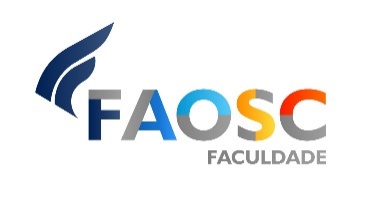 Siga os elementos  constituídos no Projeto – Seja breve ao apresentar este item, pois já foi qualificado para execução. 

XXXXXXXXXXXXXXXXX


XXXXX
ESTRUTURA DO TRABALHO DE CONCLUSÃO DE CURSO:
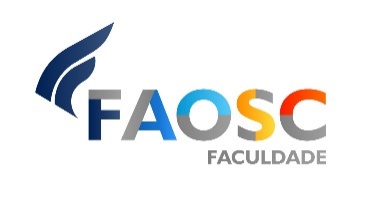 OBS: Desenvolva os slides com as informações que julgue necessário, porém demonstre a divisão do trabalho e o conteúdo que dispõe. (lembre de excluir esta orientação da apresentação)
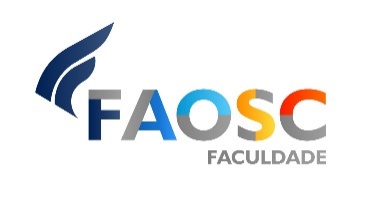 INTRODUÇÃO
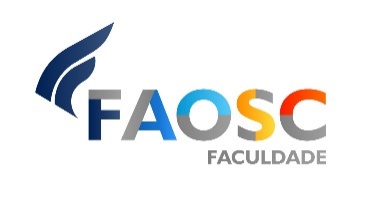 Utilize de 01 (um) a 02 (dois) slides descrevendo como o trabalho se articulou.

xxxxxxxxxxxxxxxxxxxxxxxxxxxxxxxxxxxxxxxxxxxxxxxxxxxxxxxxxxxxxxxxxxxxxxxxxxxxxxxxxxxxxxxxxxxxxxxxxxx?
SEÇÃO: 2. TÍTULO
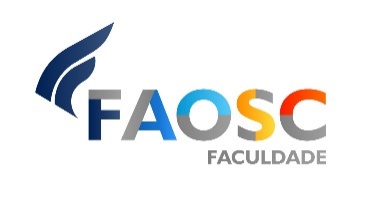 2.1 SUBTÍTULO 
2.2 SUBTÍTULO
xxxxxxxxxxxxxxxxxxxxxxxxxxxxxxxxxxxxxxxxxxxxxxxxxxxxxxxxxxxxxxxxxxxxxxxxxxxxxxxxxxxxxxxxxxxxxxxxxxx?
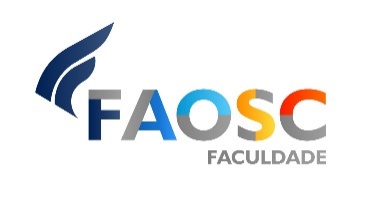 SEÇÃO: 2. TÍTULO

2.1 SUBTÍTULO 
2.2 SUBTÍTULO
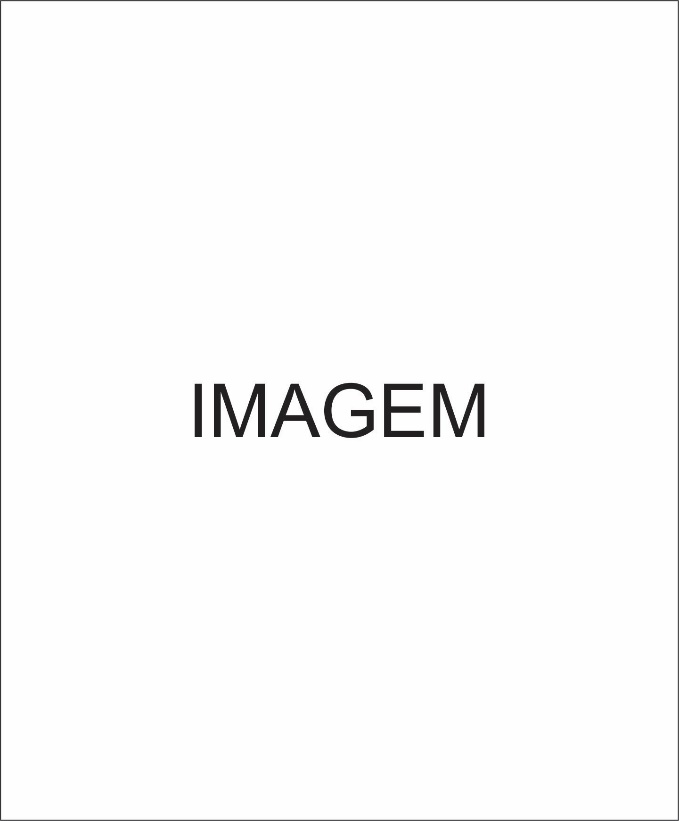 Exemplo com Imagem: Texto  texto texto texto  texto texto texto texto texto texto texto texto texto texto texto texto texto texto texto texto texto texto texto texto texto texto texto texto texto texto texto1
Referenciar devidamente  a Fonte da imagem.
SEÇÃO: 3. TÍTULO
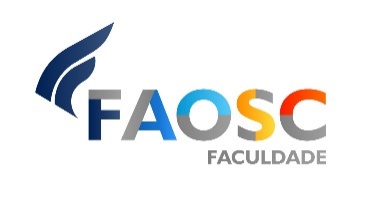 3.1 SUBTÍTULO 
3.2 SUBTÍTULO
xxxxxxxxxxxxxxxxxxxxxxxxxxxxxxxxxxxxxxxxxxxxxxxxxxxxxxxxxxxxxxxxxxxxxxxxxxxxxxxxxxxxxxxxxxxxxxxxxxx?
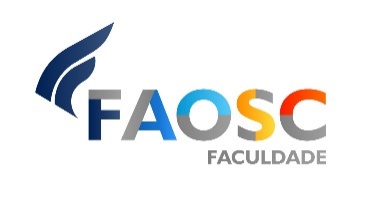 SEÇÃO: 3. TÍTULO

3.1 SUBTÍTULO 
3.2 SUBTÍTULO
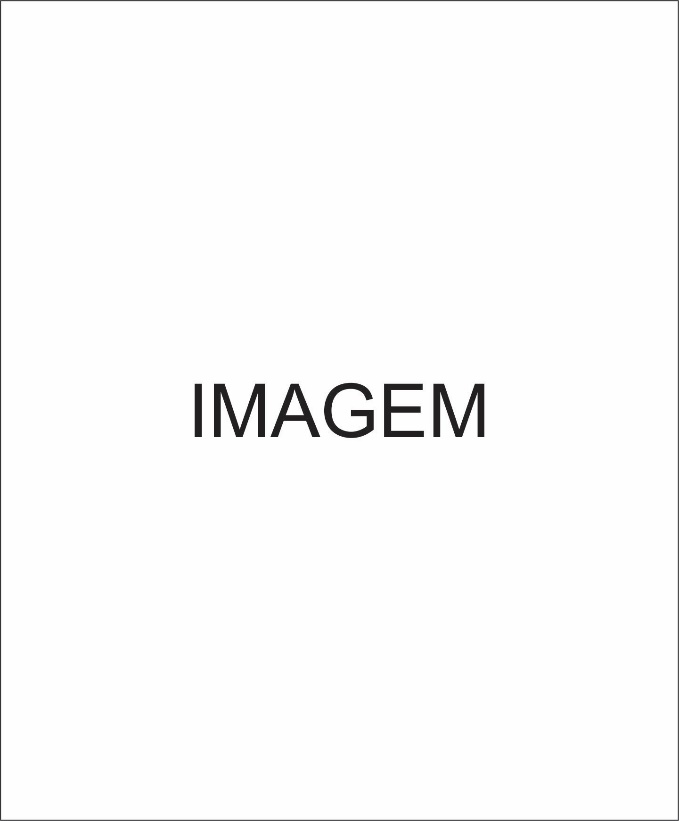 Texto  texto texto texto  texto texto texto texto texto texto texto texto texto texto texto texto texto texto texto texto texto texto texto texto texto texto texto texto texto texto texto1
Referenciar devidamente  a Fonte da imagem.
CONSIDERAÇÕES FINAIS:
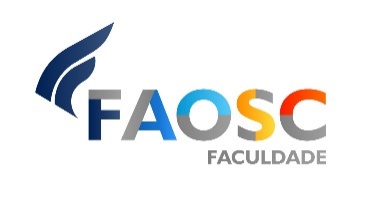 Xxxxxxxxxxxxxxxxxxxxxxxxxxxxxxxxxxxxxxxxxxxxxxxxxxxxxxxxxxxxxxxxxxxxxxxxxxxxxxxxxxxxxxxxxxxxxxxxxxxxxxxxxxxxxxxxxxxxxxxxxxxxxxxxxxxxxxxxx

xxxxxxxxxxxxxxxxxxxxxxxxxxxxxxxxxxxxxxxxxxxxxxxxxxxxxxxxxxxxxxxxxxxxxxxxxxxxxxxxxxxxxxxxxxxxxxxxxxx?
REFERÊNCIAS:
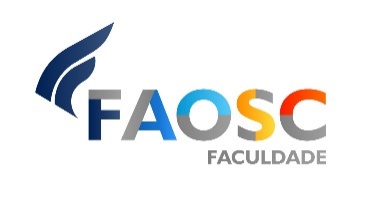 Xxxxxxxxxxxxxxxxxxxxxxxxxxxxxxxxxxxxxxxxxxxxxxxxxxxxxxxxxxxxxxxxxxxxxxxxxxxxxxxxxxxxxxxxxxxxxxxxxxxxxxxxxxxxxxxxxxxxxxxxxxxxxxxxxxxxxxxxx

xxxxxxxxxxxxxxxxxxxxxxxxxxxxxxxxxxxxxxxxxxxxxxxxxxxxxxxxxxxxxxxxxxxxxxxxxxxxxxxxxxxxxxxxxxxxxxxxxxx?
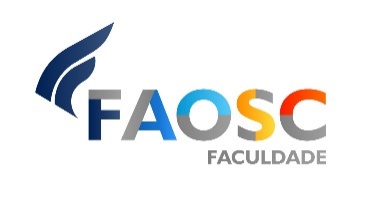 Obrigado!

E-mail do discente: discente@faosc.edu.br
www.faosc.edu.br
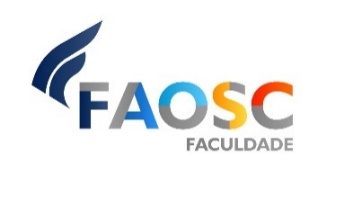 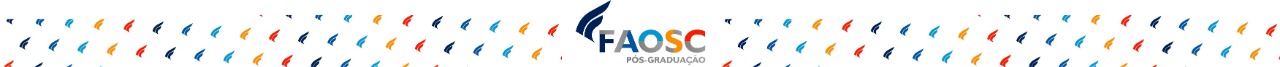